СЭВ – что это?
причины синдрома эмоционального выгорания 
и правильная диагностика
Как вы думаете?
Почему среда – это маленькая пятница?
2
Синдром эмоционального выгорания
Синдром эмоционального выгорания (англ. burnout) — понятие, введённое в психологию американским психиатром Г. Фрейденбергером в 1974 году, проявляющееся нарастающим эмоциональным истощением. 
В МКБ-10 синдром выгорания был описан под рубрикой Z.73.0 как 
«Выгорание — состояние полного истощения».
Факты о СЭВ
Время Твоей Жизни
Заметен
Он существует!
Профилактика легче и приятнее
Победит, если ничего не делать
Не лечится таблетками
Отражается на всей жизни
Касается каждого из нас
Сам не пройдет
Действовать быстро: легко уходит вглубь
Болеть дорого
Большинство работающих россиян знакомо с термином «профессиональное выгорание». 
Практически каждый второй (45%) сталкивался с ним на практике, показало исследование НАФИ. 
42% опрошенных называют основной причиной выгорания постоянные стрессы на работе. Отсутствие карьерного роста и профессионального развития упоминается гораздо реже (18%). 
Самой популярной мерой для борьбы с выгоранием россияне считают длительный отпуск.
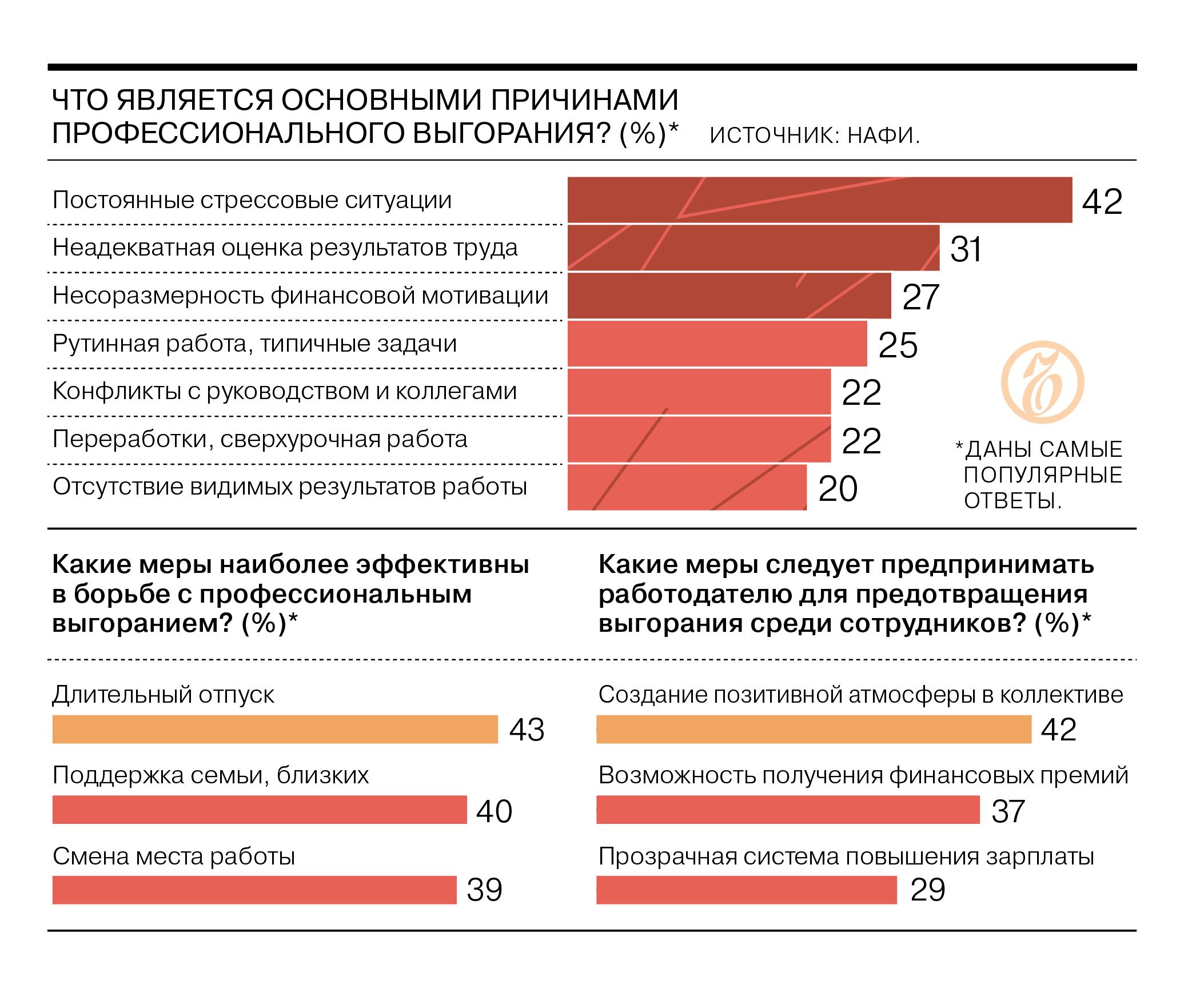 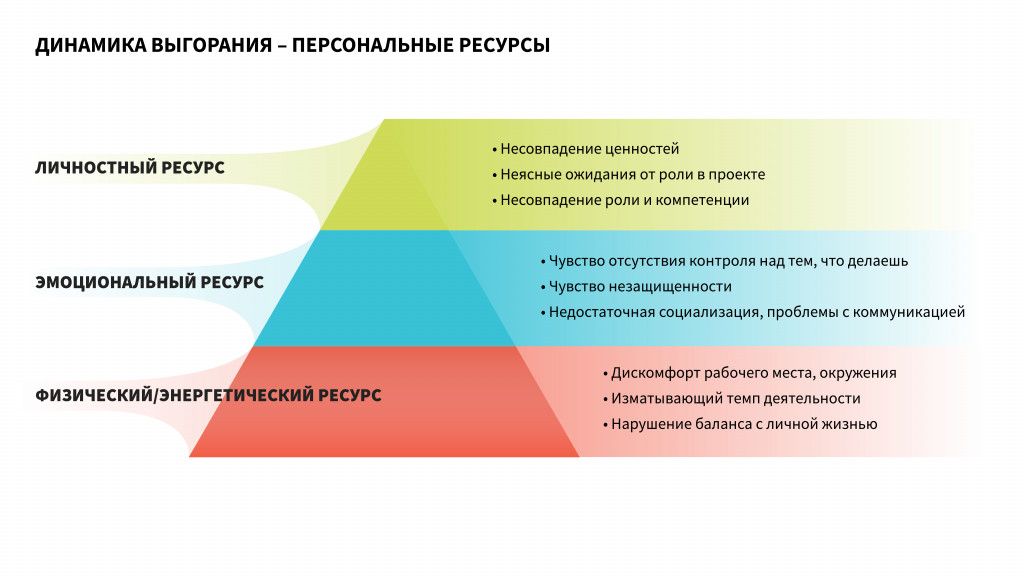 Согласно исследованиям, проведенным Всемирной организацией здравоохранения, более половины работников по всему миру испытывали какие-либо признаки выгорания. Другие исследования показывают, что выгорание часто встречается среди профессионалов в сфере здравоохранения, образования, и информационных технологий.
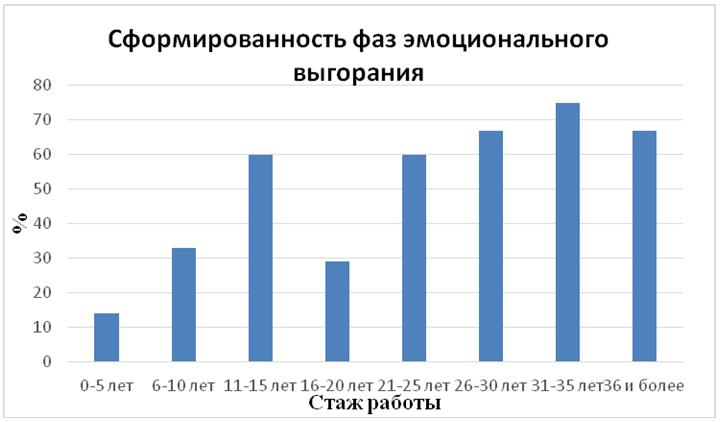 Как отличить усталость от выгорания?
Вот ключевые признаки, которые помогут вам вовремя заметить проблему и предпринять необходимые шаги для восстановления:
1. Постоянное чувство усталости и истощения. 
2. Снижение профессиональной мотивации. 
3. Повышенная раздражительность или апатия. 
4. Чувство неэффективности и отсутствие достижений. 
5. Проблемы со сном. 
6. Ухудшение физического здоровья. 
7. Отстраненность от личных и профессиональных отношений.
20ГГ
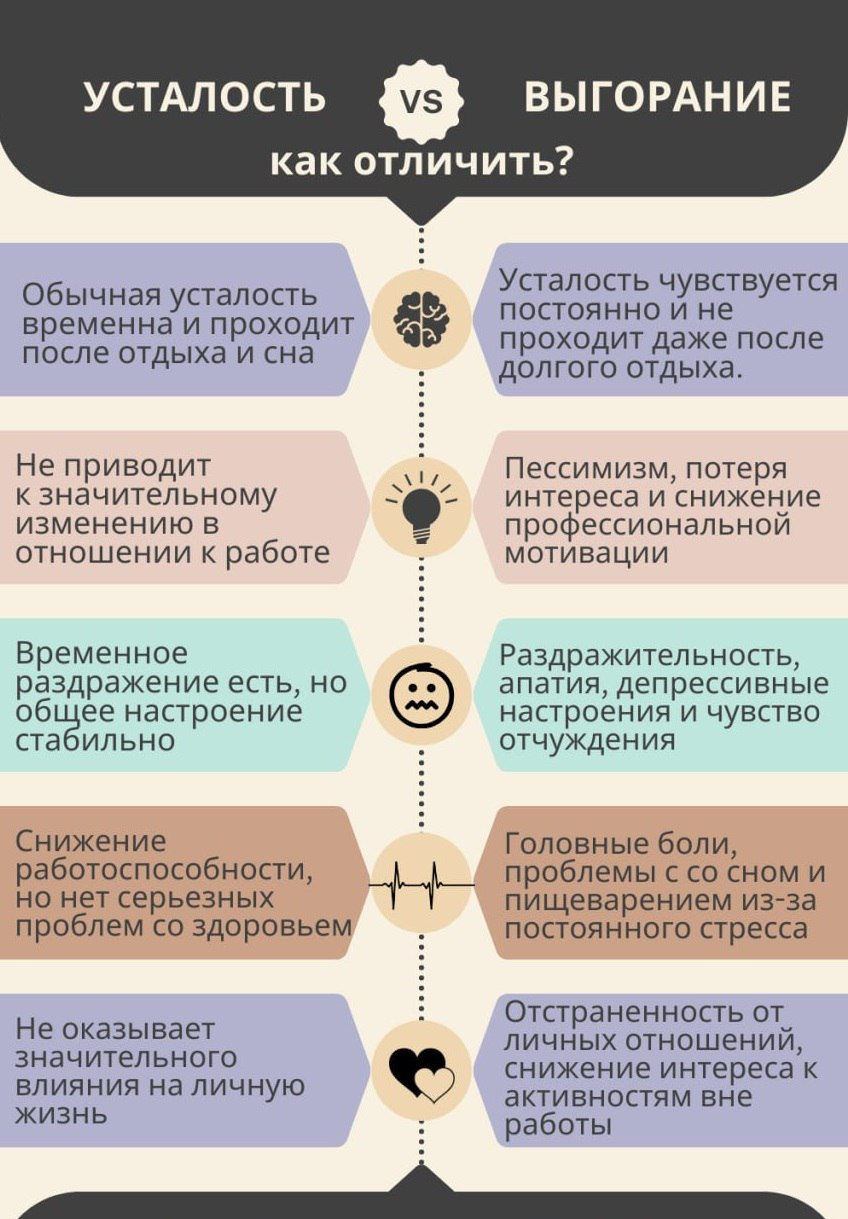 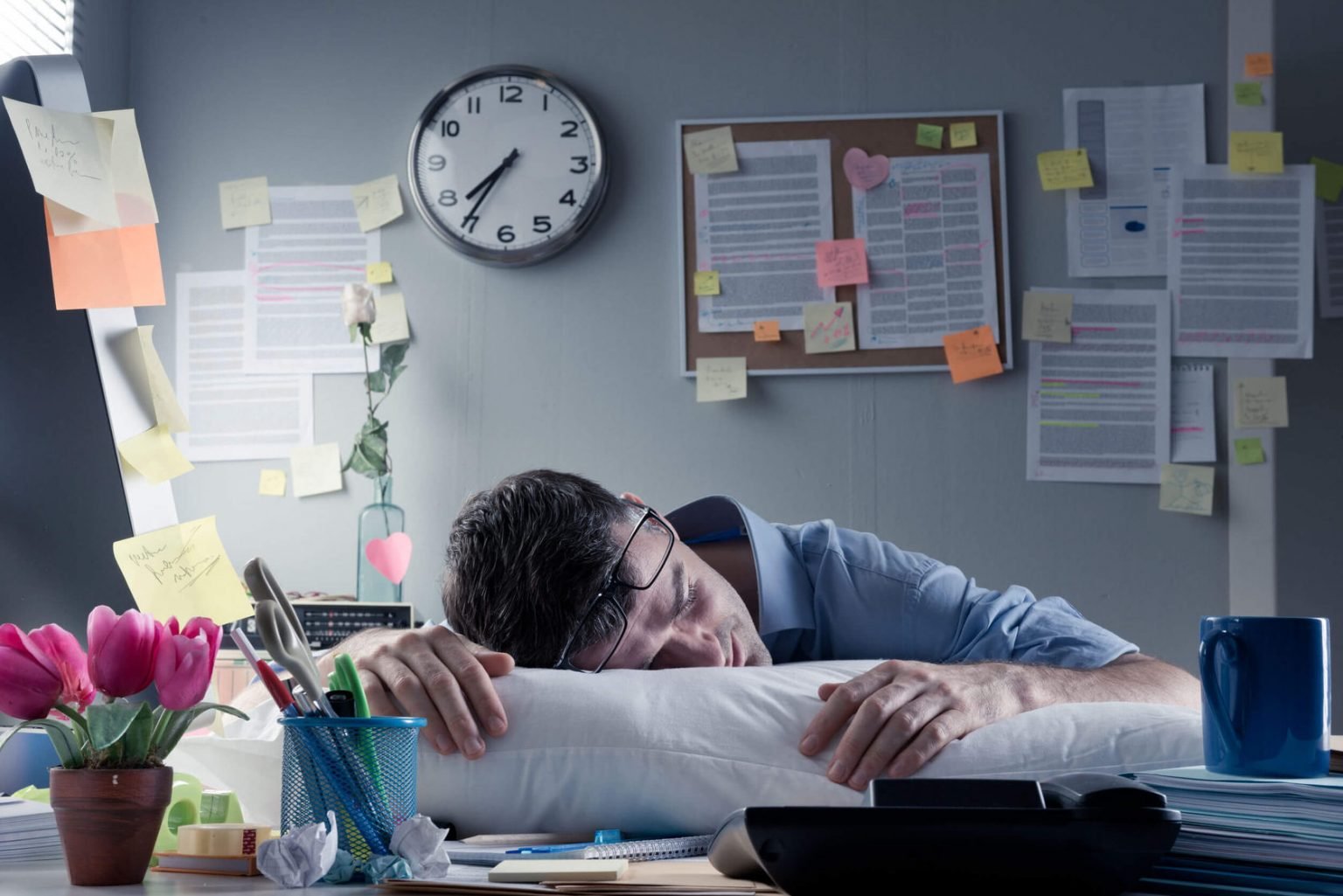 Синдром эмоционального выгорания: стадии развития
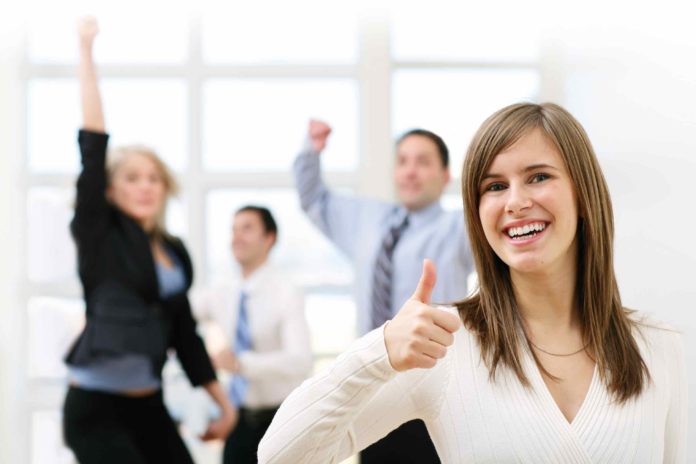 1. «Медовый месяц»

Энергия, результат, эйфория, восторг, активность, но…
Синдром эмоционального выгорания: стадии развития
2. «Недостаток топлива»

Стабильное истощение. Сложно вернуться в ресурсное состояние
Здоровье
Поведение
Эмоции
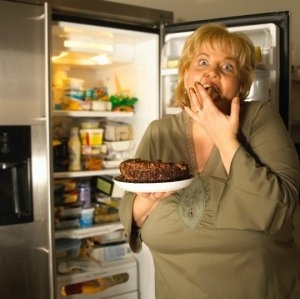 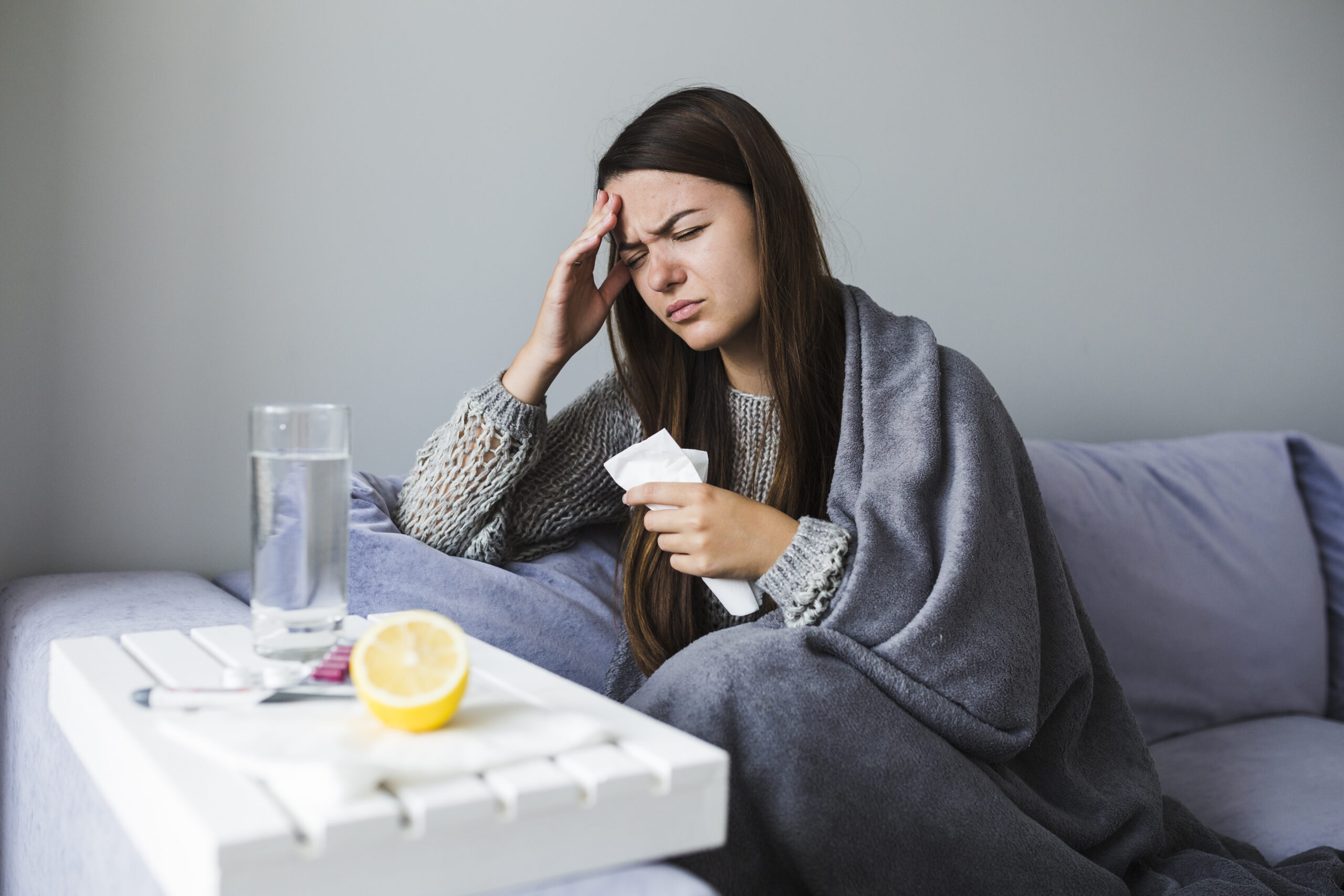 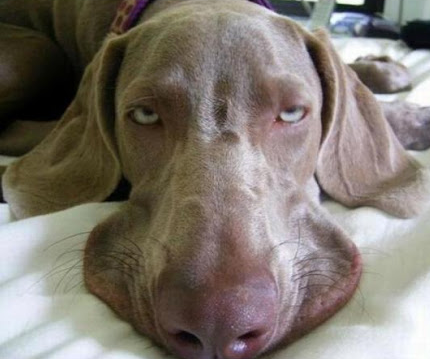 Синдром эмоционального выгорания: стадии развития
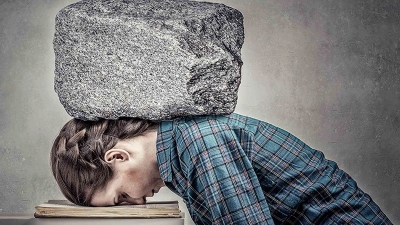 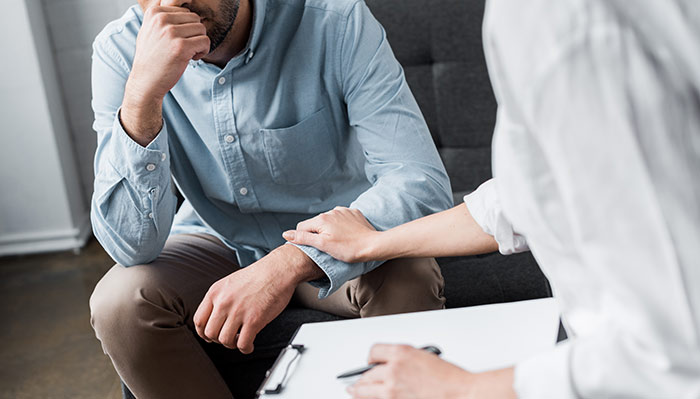 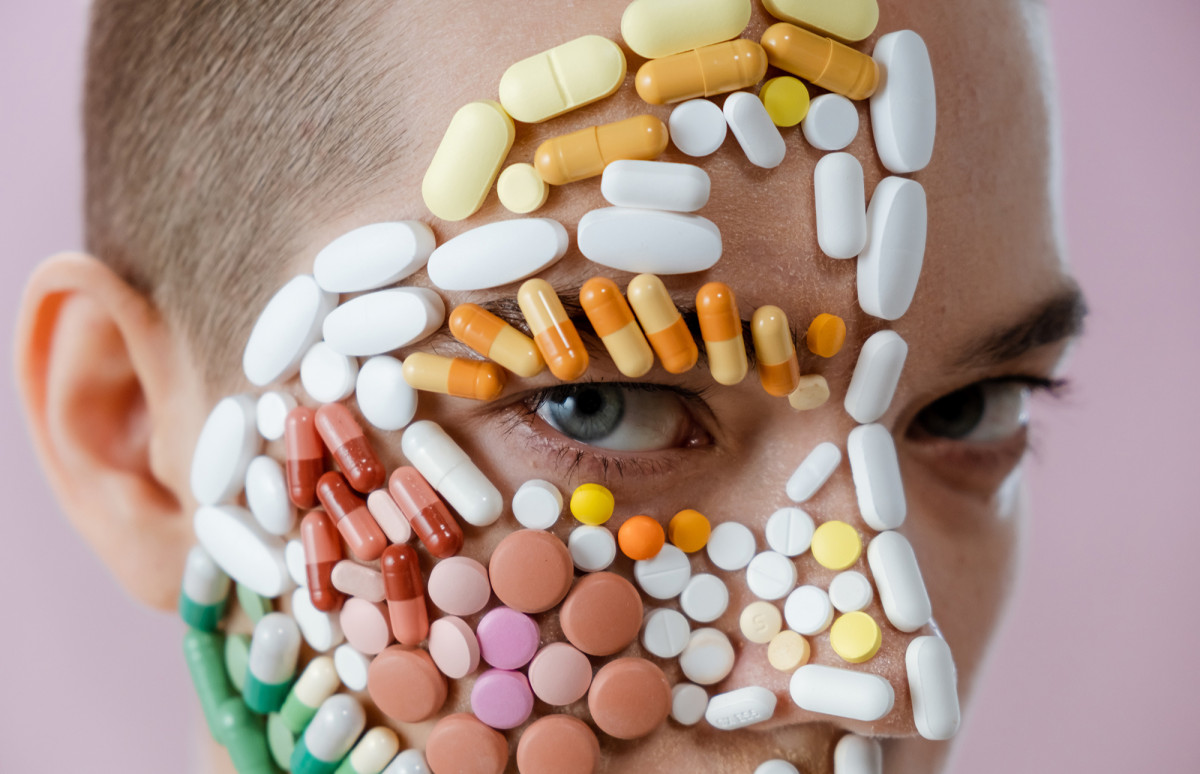 3. «Болезнь по кругу»

Рушится здоровье. Работать все сложнее.  Помощь извне
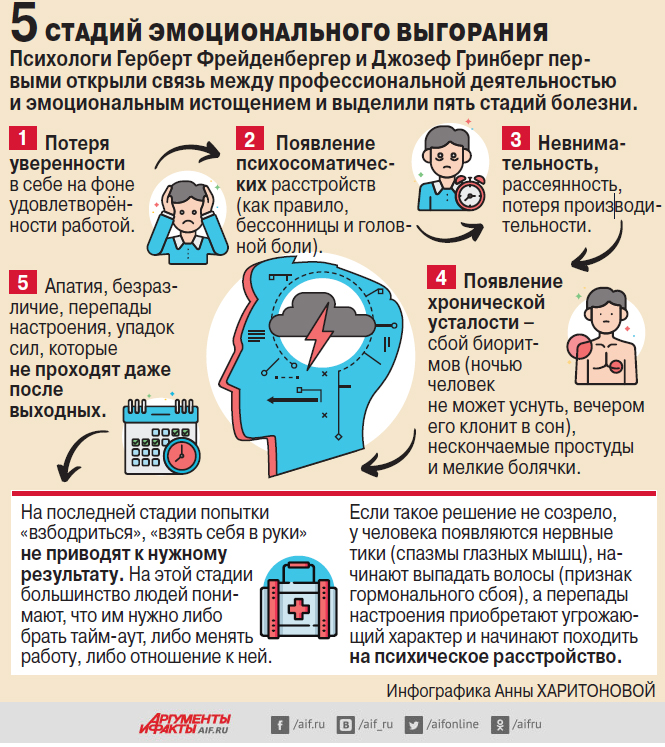 Как правильно диагностировать?
Самодиагностика по маркерам и стадиям
Диагностика эмоционального выгорания личности (В.В. Бойко)
Шкала депрессии Бека, BDI
Консультация профильного специалиста
Выход в том, чтобы не замалчивать
20ГГ
Заголовок презентации
15
Экспресс-тест: проверьте себя на наличие выгорания
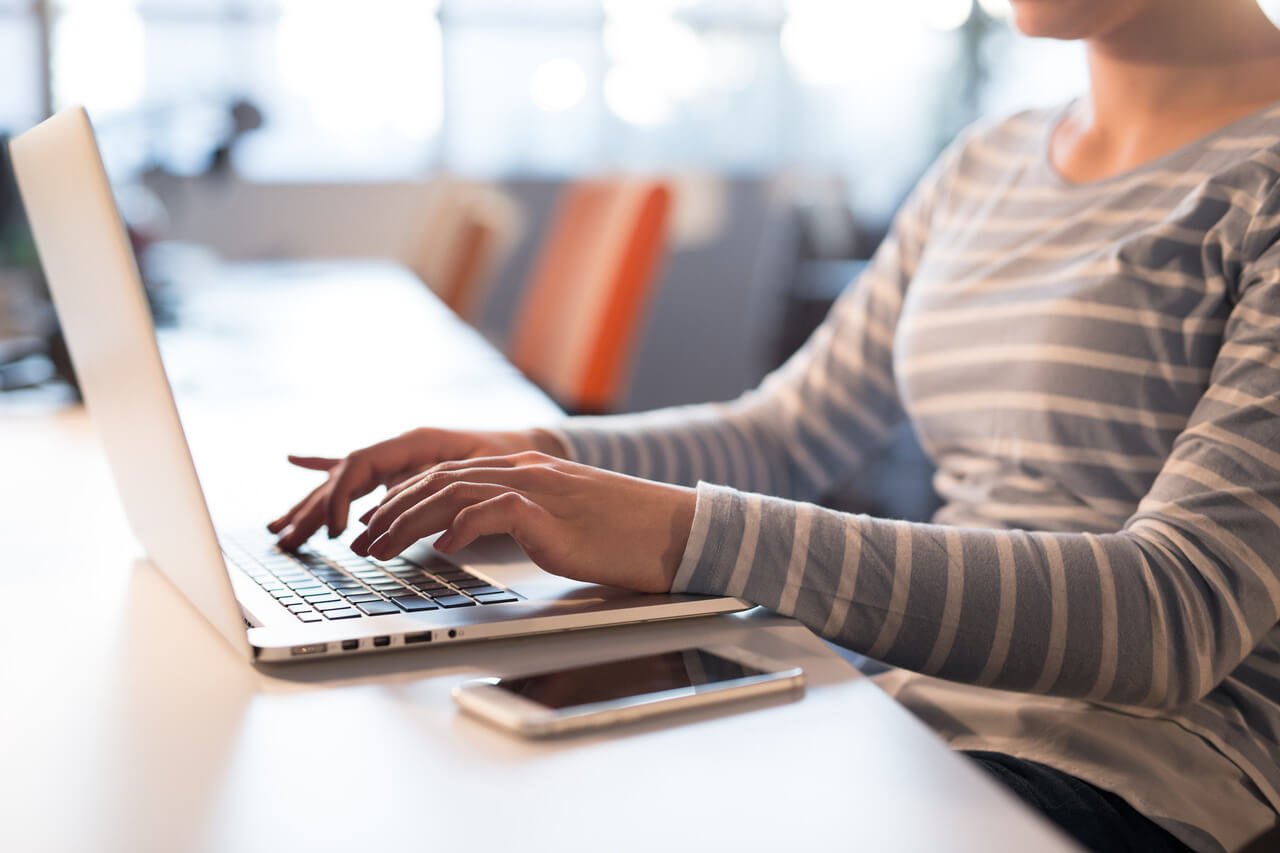 Ответьте на каждый вопрос, выбрав наиболее соответствующий вариант ответа, от 1 до 5, где 1 - "Совсем не верно" и 5 - "Полностью верно". 
После завершения теста, мы предоставим вам результат.
Вопросы экспресс-теста
1. Мне часто не хватает энергии для выполнения повседневных задач.

2. Я испытываю физическую и/или эмоциональную истощенность.

3. У меня появилось чувство безнадежности или отчаяния.

4. Я начал терять радость и интерес к своей работе/учёбе/хобби.

5. У меня возникла апатия и равнодушие к окружающим.

6. Я часто чувствую себя раздражительным и нервным.

7. У меня появляются проблемы со сном (бессонница или, наоборот, чрезмерная сонливость).

8. У меня снизилась производительность или качество работы/учёбы.

9. Я часто испытываю чувство страха или тревоги по поводу будущего.

10. У меня возникли физические симптомы, такие как головные боли, боли в животе или мышцах.
1 - "Совсем не верно" 
2-3-4
5 - "Полностью верно".
Ключи к тесту
Сумма баллов от 10 до 20: Ваши ответы не указывают на признаки выгорания в данный момент.

Сумма баллов от 21 до 30: У вас есть несколько признаков выгорания, и, возможно, стоит обратить внимание на свое физическое и эмоциональное состояние.

Сумма баллов от 31 до 40: Ваши ответы указывают на наличие выгорания, и, вероятно, это начинает влиять на вашу жизнь и здоровье. Рекомендуется обратиться за поддержкой к специалисту.

Сумма баллов от 41 до 50: Ваши ответы говорят о серьезных признаках выгорания, которые, возможно, значительно затрудняют вашу жизнь. Рекомендуется обратиться к компетентному специалисту для профессиональной помощи.

Напишите в комментариях, сколько баллов вышло у вас?
Вы всегда можете получить поддержку
Корпоративный коуч-психолог: e.gudino@hr-team.pro
На следующих вебинарах
03.04 - Вебинар "Эффективные и неэффективные внутренние установки, влияющие на наше состояние"

10.04 - Вебинар "Эмоции и стрессоустойчивость - как стать более стрессовыносливым?"

17.04 - Вебинар "Work-life balance и тайм-менеджмент"
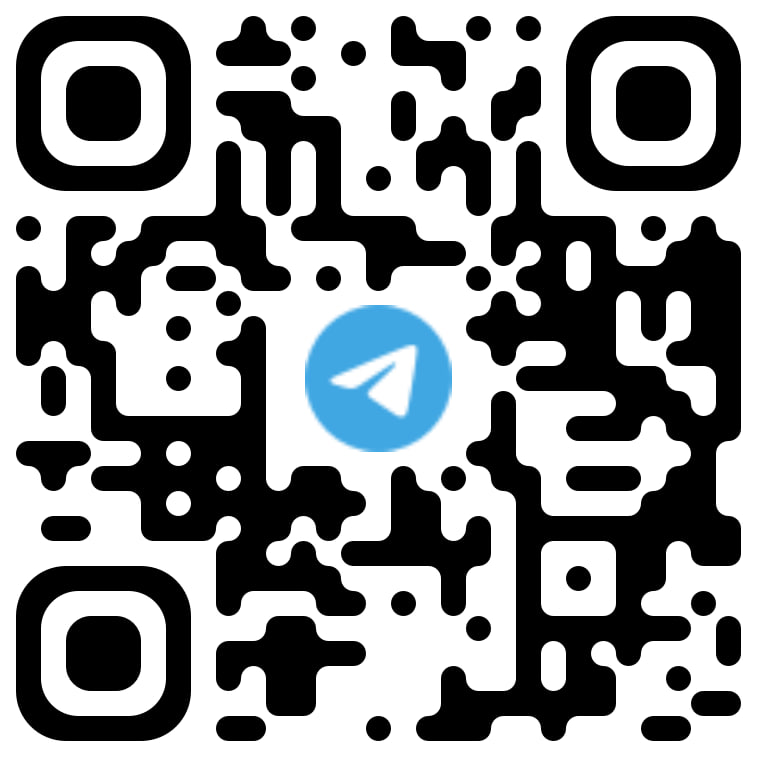 Не переключайтесь 